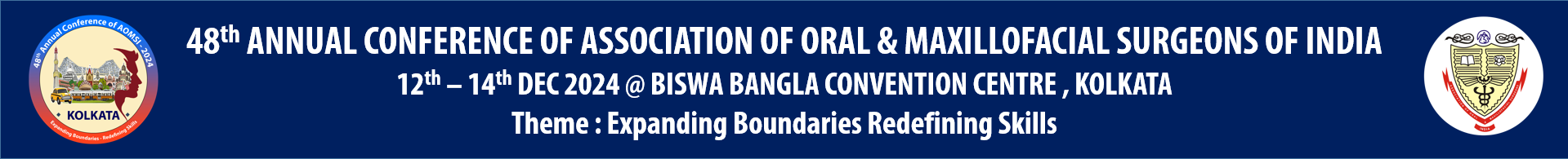 SPEAKERS PROFILE
Name		:
Qualification	:
Designation	:
Surgical Experience	:
Affiliation		:
No. of Presentations	:
No. of Publications	:
Books or Chapters	:
Extra surgical Achievement/Hobbies :
YOUR 
PHOTOGRAPH 
HERE